Отдельно стоящее одноэтажное здание с земельным участком по адресу:
г. Ульяновск, ул. Минаева, д. 14
Кадастровый номер: 73:24:010202:6
Площадь площадки: 71,8кв.м
Форма собственности: муниципальная
Предполагаемые направления использования: 
в соответствии с правилами пользования объектами культурного наследия
Контактные данные: Отдел по оформлению прав на недвижимость Управления муниципальной собственностью администрации г. Ульяновска 
тел.: 8(8422) 27-16-58, почта: kugi@ulmeria.ru
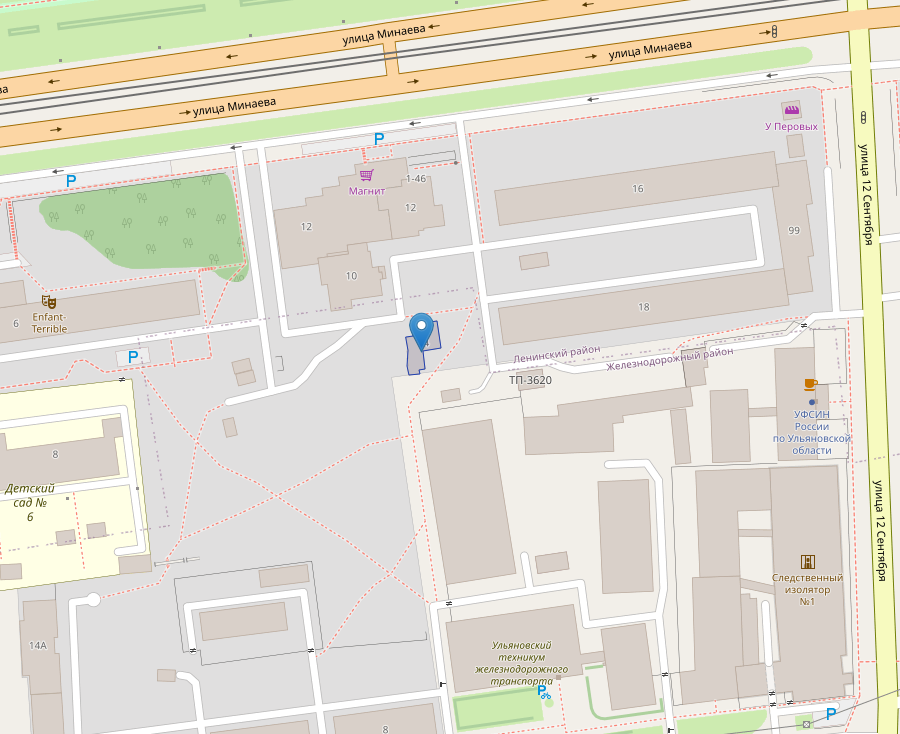 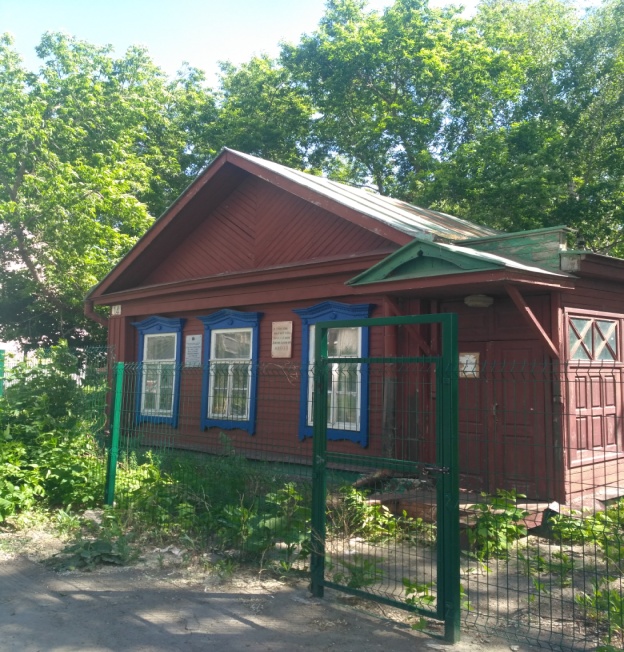 Инфраструктура площадки

Электроснабжение: есть возможность подключения
Теплоснабжение: есть возможность подключения
Газоснабжение: отсутствует
Водоснабжение и Водоотведение: есть возможность подключения